What is the point of the EU?
Summer School 2022 
School of Law and Criminology
Prof Tobias Lock, Jean Monnet Chair in EU Law 
@tobiaslock
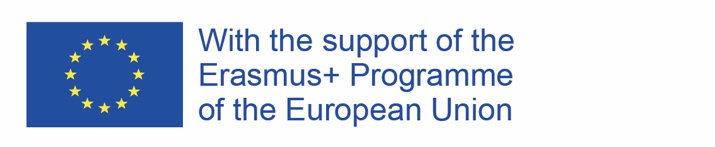 What is the point of the EU?
www.sli.do
#EU1957
Where it started
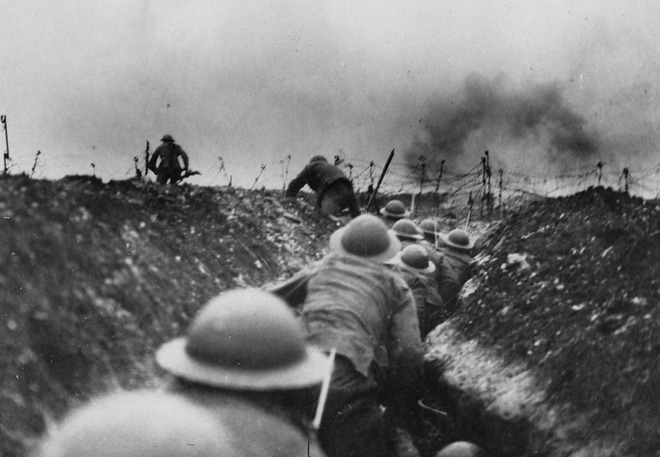 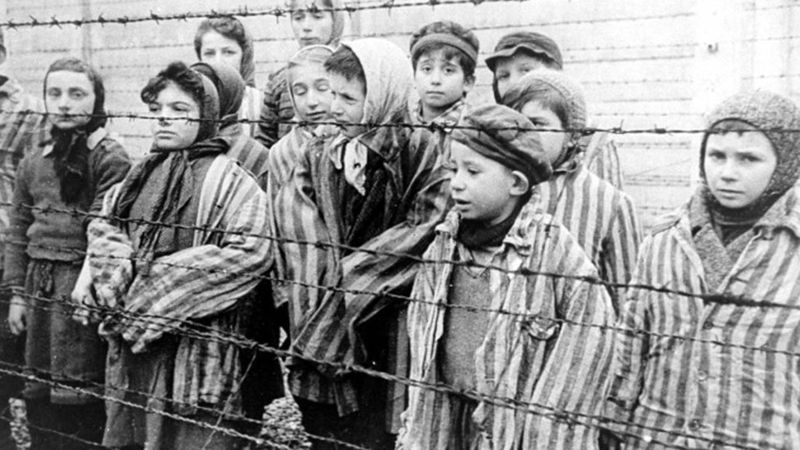 Origins of European Integration
Key: Schuman declaration
Robert Schuman (French foreign minister)
https://youtu.be/c0dsdgpFjGo 

Franco-German production of coal andsteel to be placed under a commonHigh Authority.
“The solidarity in production thus established will make it plain that anywar between France and Germanybecomes not merely unthinkable, butmaterially impossible.”
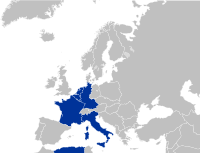 Beginnings
European Coal and Steel Community 1952
Six Member States (but open to all)
Germany
France
Italy
Belgium
Netherlands
Luxembourg
1957: Treaty of Rome – European Economic Community
became the European Union of today
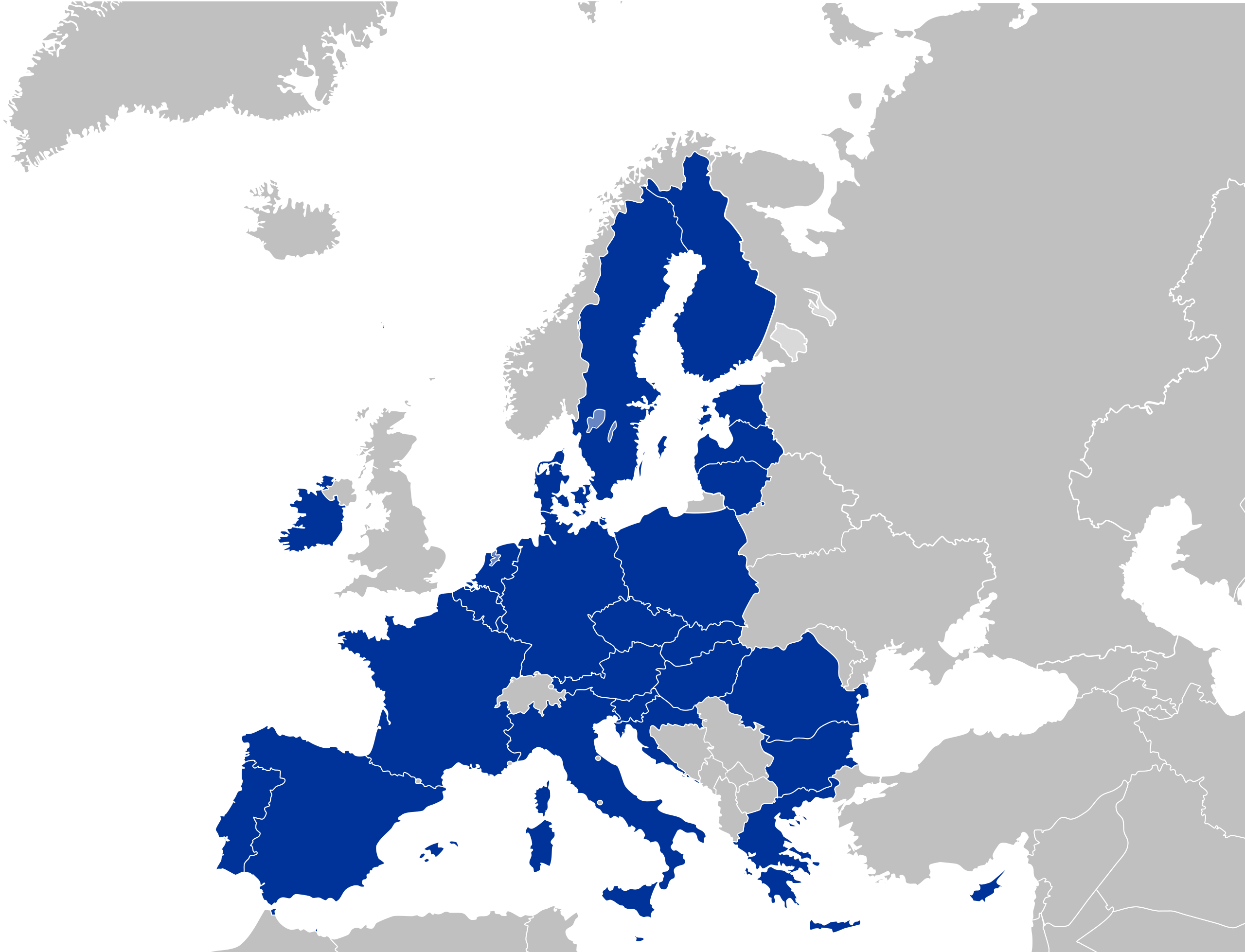 So how does it work?
we now call it the 
Single Market
At its heart: economic integration - the Common Market 

free movement of goods
free movement of services
free movement of factors of production:
persons (=workers, but also companies)
capital
Example: goods
Imagine you are the producer of a high quality alcoholic drink, which is very popular in your home country. 

You now want to export it to other countries.

What obstacles might you encounter when trying to sell your drink in other countries?
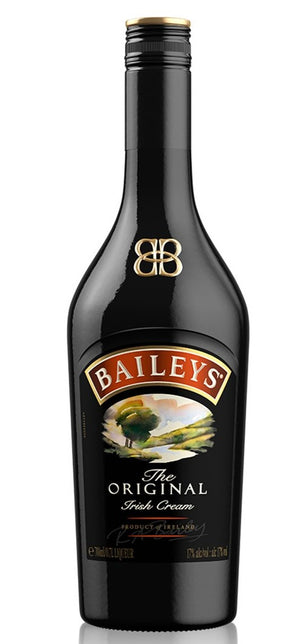 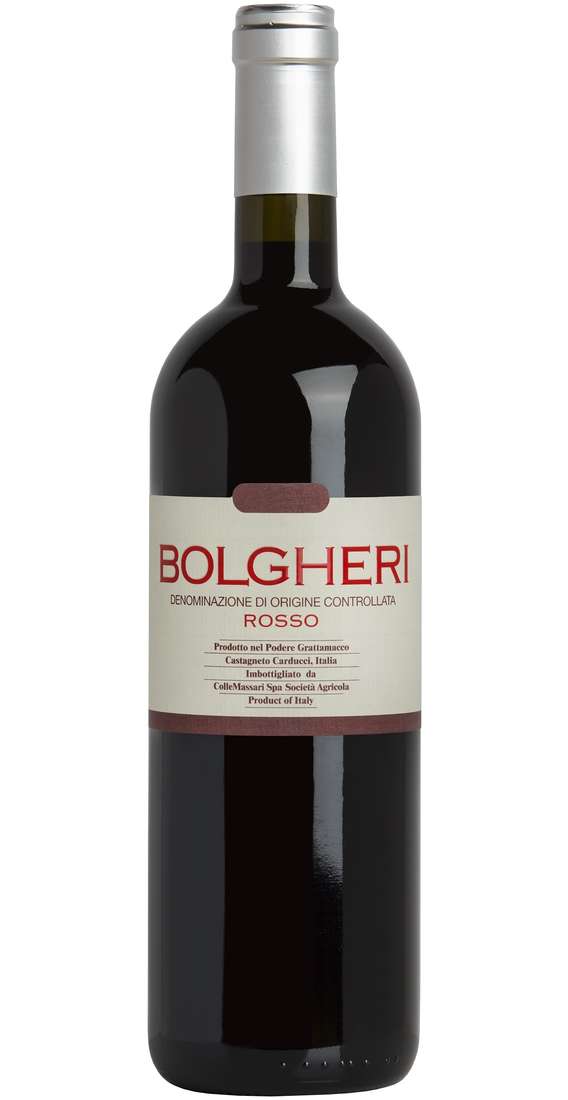 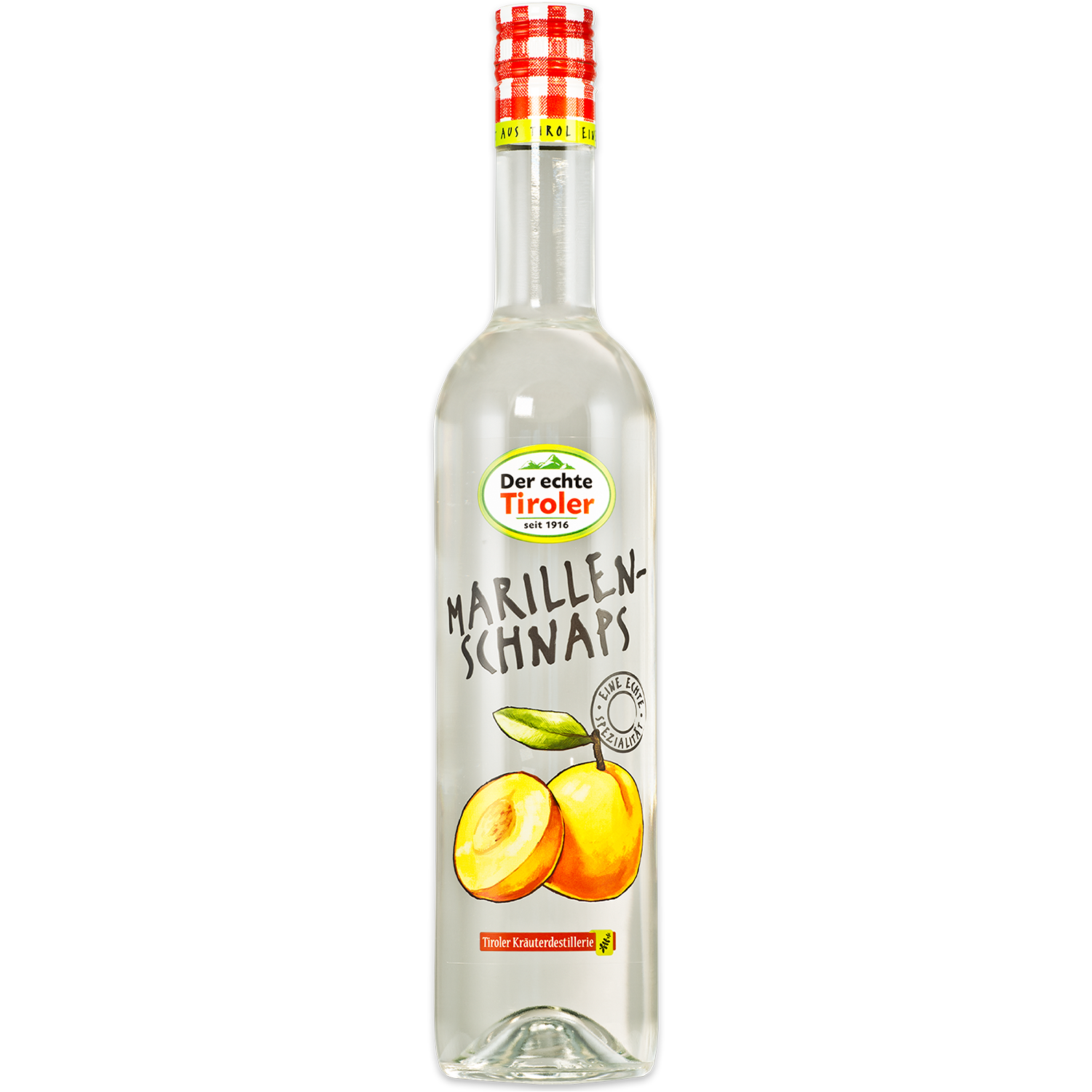 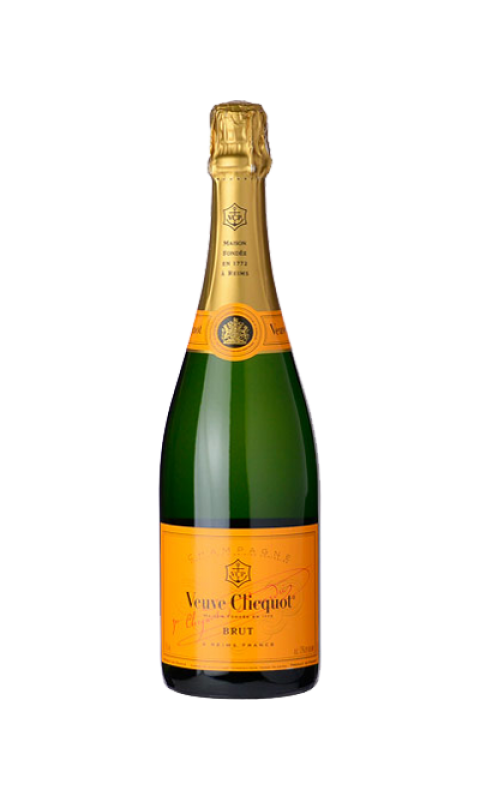 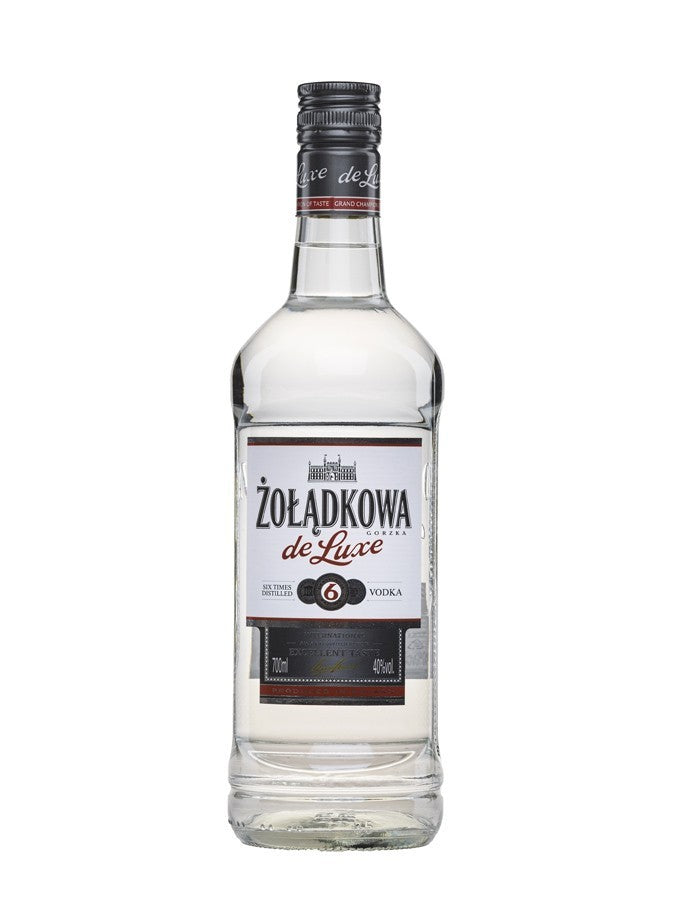 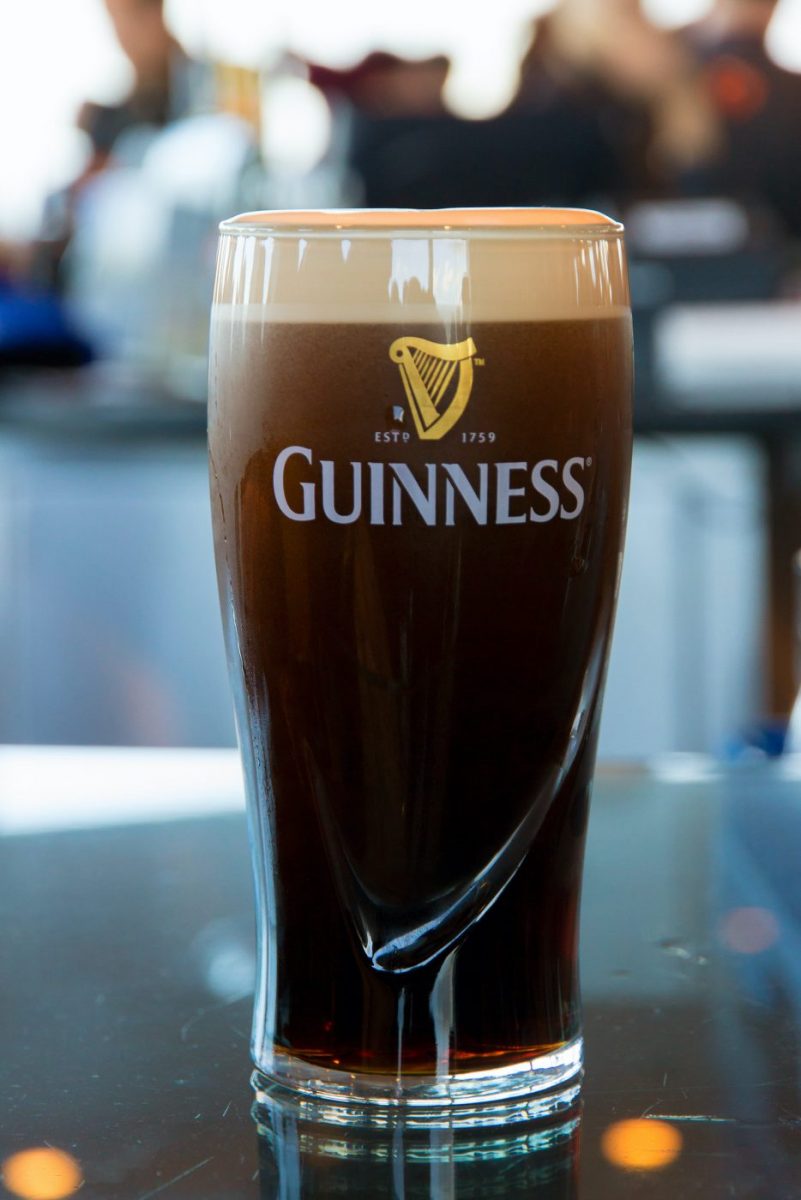 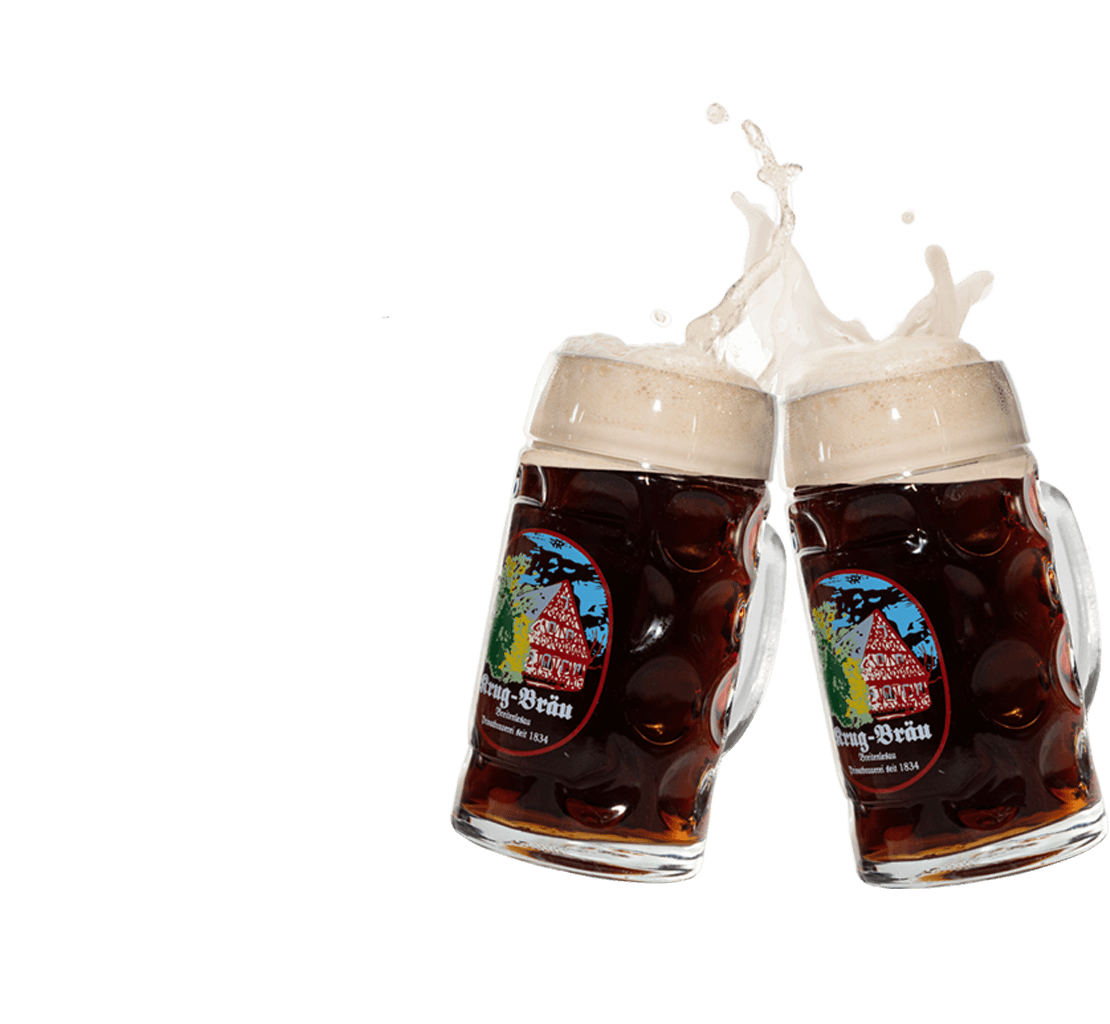 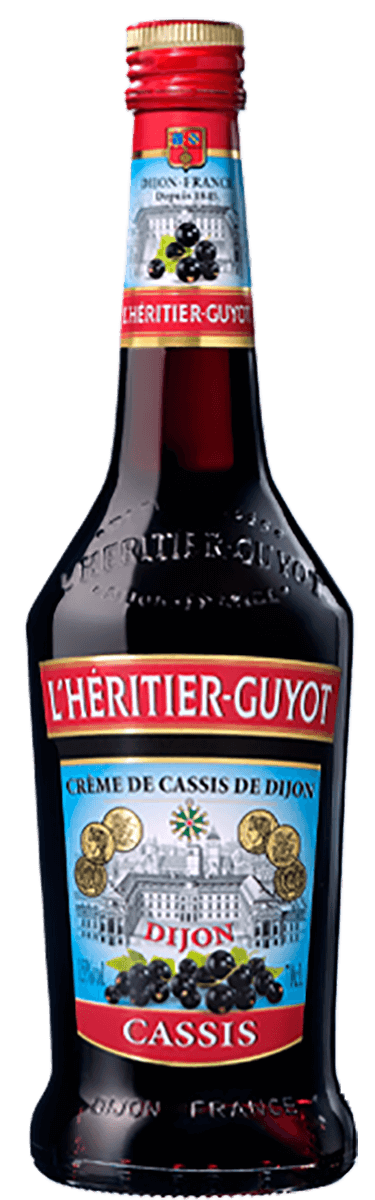 Cassis de Dijon
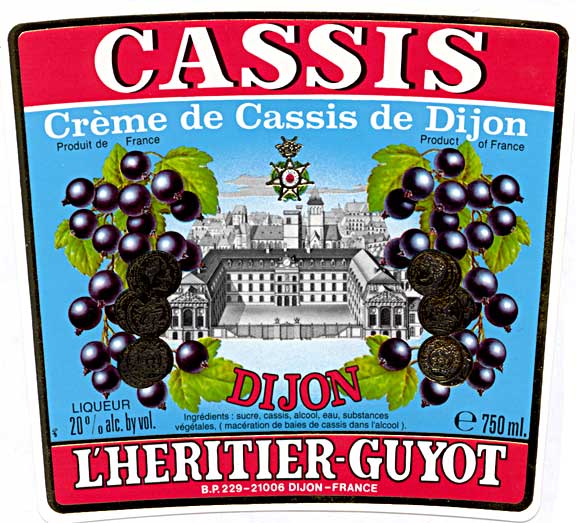 German supermarket chain wanted to import French liqueur Cassis de Dijon into Germany
Not possible: German legislation requires a minimum of 32% alcohol content for wine-spirits like cassis!
Article 34 of the Treaty on the Functioning of the European Union (TFEU):
“Quantitative restrictions on imports and all measures having equivalent effect shall be prohibited between Member States”.
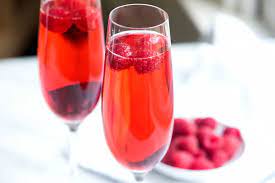 Cassis de Dijon
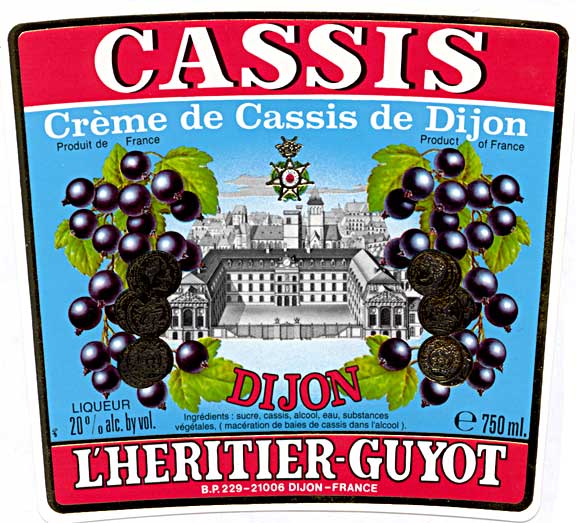 Case went to the European Court of Justice (CJEU)
Decided that goods lawfully marketed in one Member State may be lawfully marketed in all MS
Unless there are good reasons (mandatory requirements), such as: public health protection, consumer protection, environmental protection…
Here: health of consumers?
in theory perhaps, but not convincing that Germany argued that the alcohol content was not high enough!
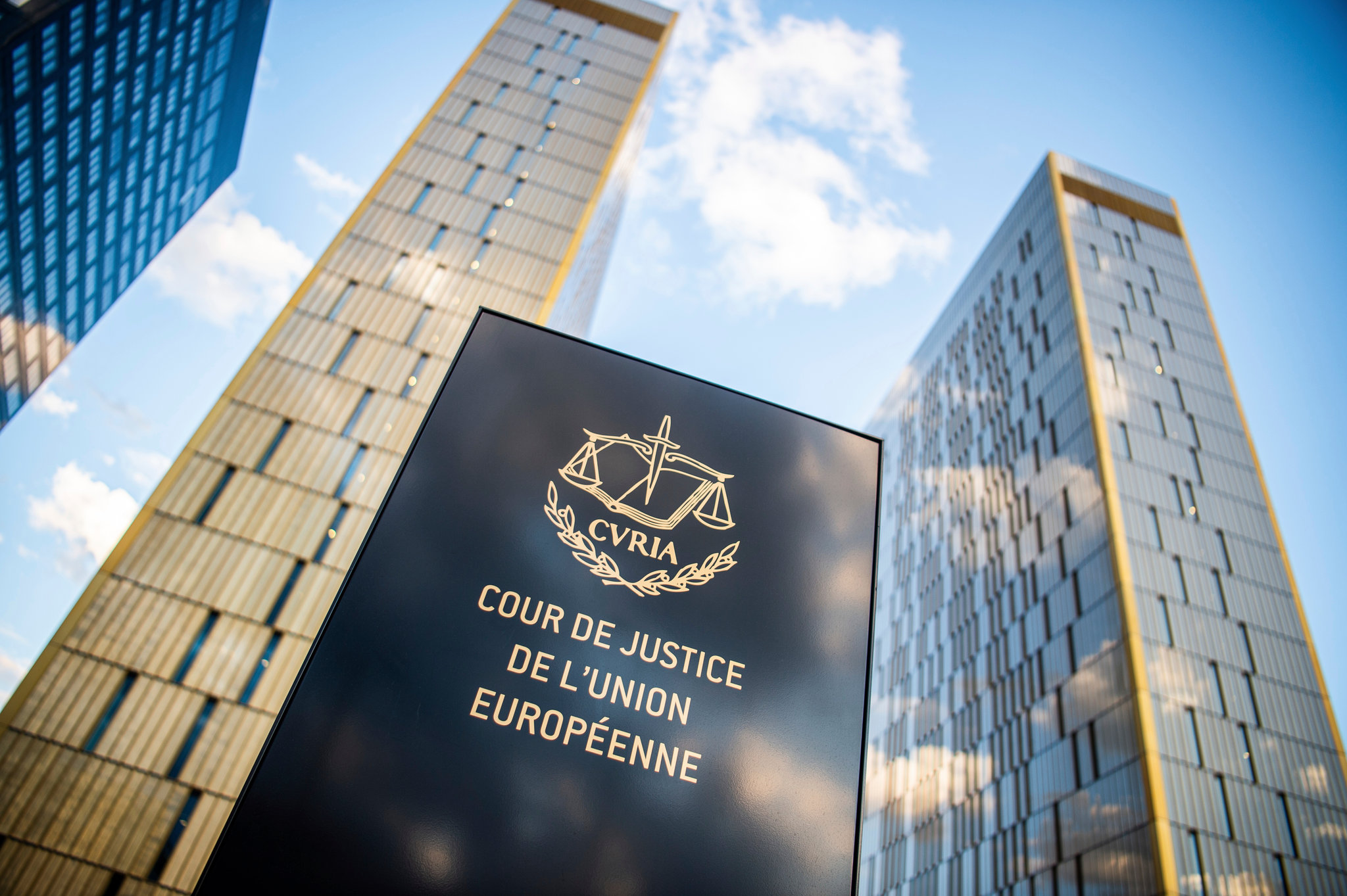 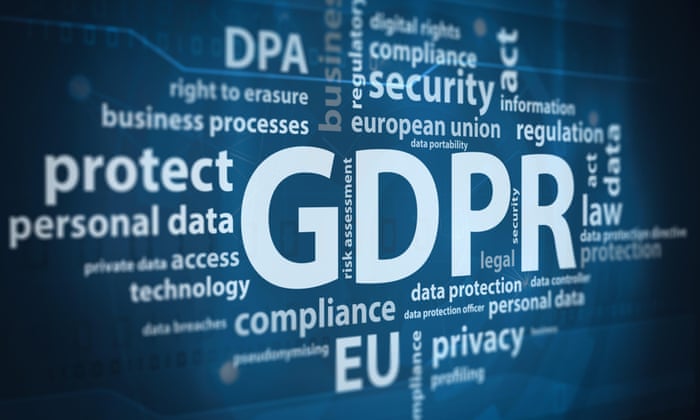 What else does the EU do?
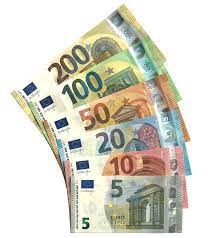 Now far more areas of EU activity, e.g.
Economic and monetary union (the Euro)
EU environmental law
EU criminal law
EU labour law
Intellectual property law
Data protection law
Common Foreign and Security Policy
EU cooperation in public health (remember Covid?)
and so on…
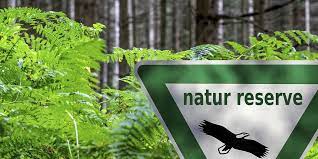 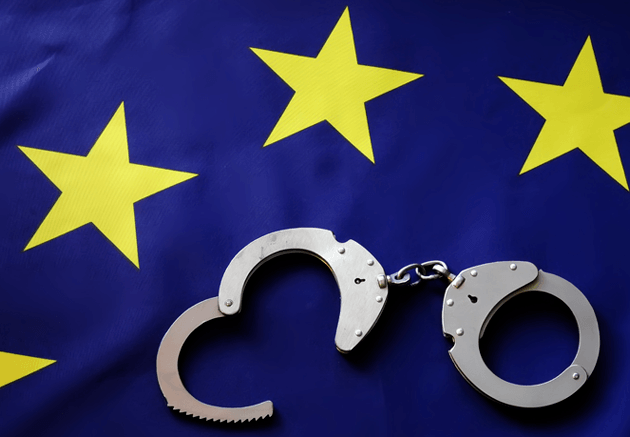 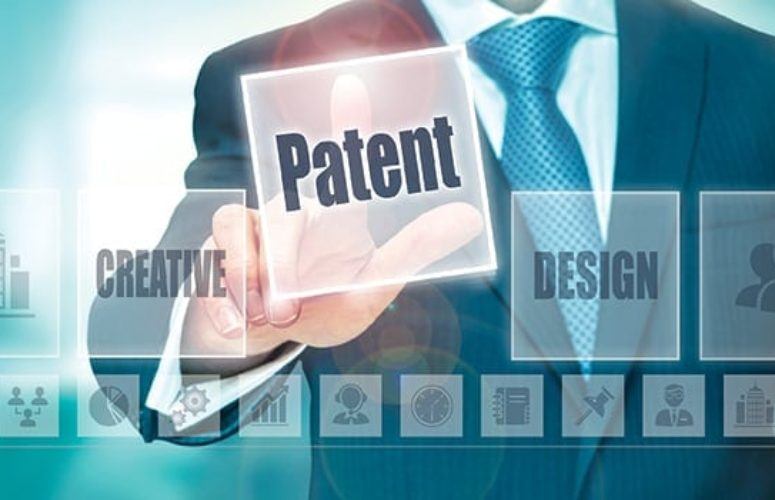 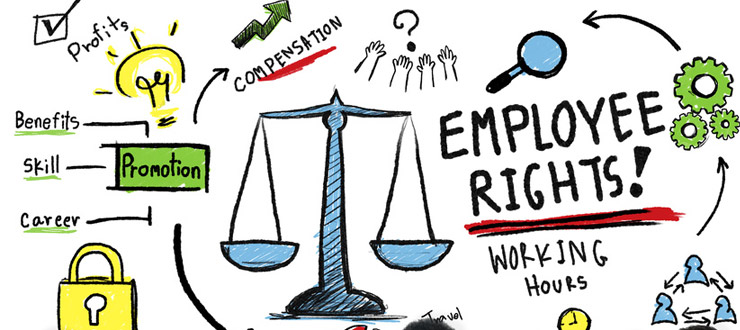 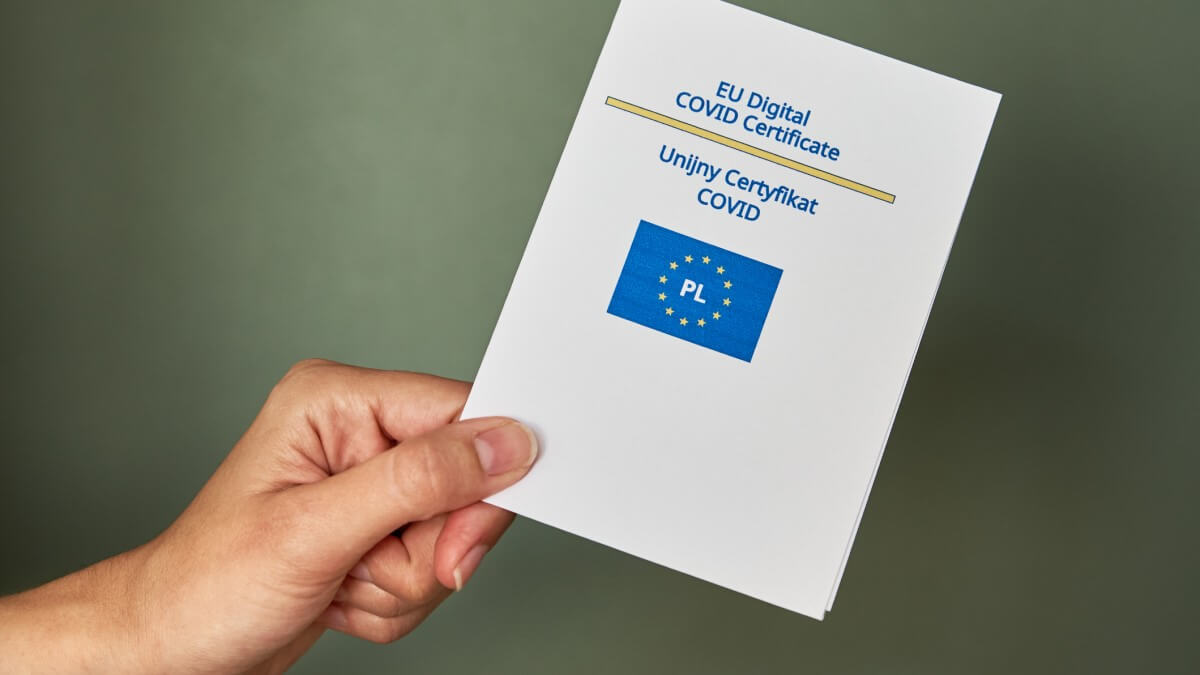 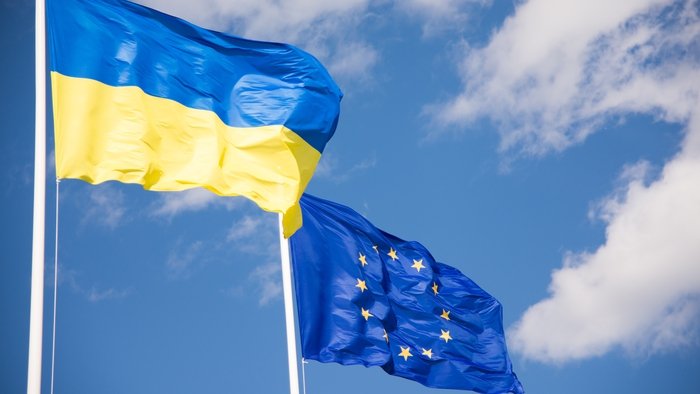 So what’s the point of the EU?
www.sli.do
#EU1957
Any questions?